Министерство науки и высшего образования РФ
ФГБОУ  ВО «Иркутский государственный университет»
Педагогический институт
    кафедра социальной педагогики и психологии
СИБИРЬ-ОБУЧАЮЩИЙСЯ РЕГИОН
Идея создания 
на базе Педагогического института ИГУ
 ЦЕНТРА ГИБКОГО ОБРАЗОВАНИЯ
Гордина Ольга Васильевна 
доцент кафедры социальной педагогики и психологии  ПИ ФГБОУ ВО «ИГУ», 
член совета директоров Высшей народной школы, 
член Общественной палаты г. Иркутска 3-го созыва
Цель: развитие человеческого, социального капитала граждан через непрерывное открытое образование.
Центр гибкого образования
Опыт инициирования и сопровождения образования взрослых в регионе.
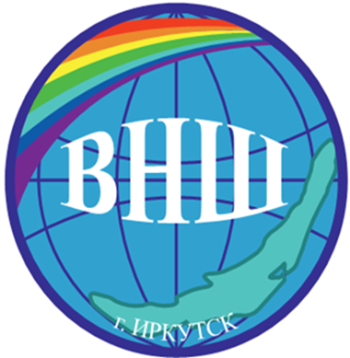 Высшая народная школа для людей третьего возраста (ВНШ)
Открыта на базе ИГПУ в 2009 году. Получает поддержку от администрации г.Иркутска в виде помещений ресурсного центра МКУ «ГОРОД». Ежегодно обучаются более 400 человек. С методической помощью коллектива ВНШ созданы сотни таких школ в Иркутской области на базе ветеранских организаций.
С 2018 г. реализует проект «Передвижная Высшая народная школа» (выездные занятия в Интернаты для инвалидов и престарелых).
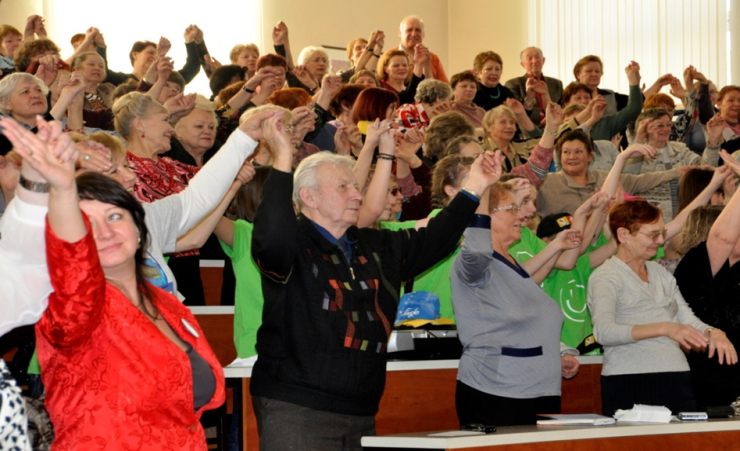 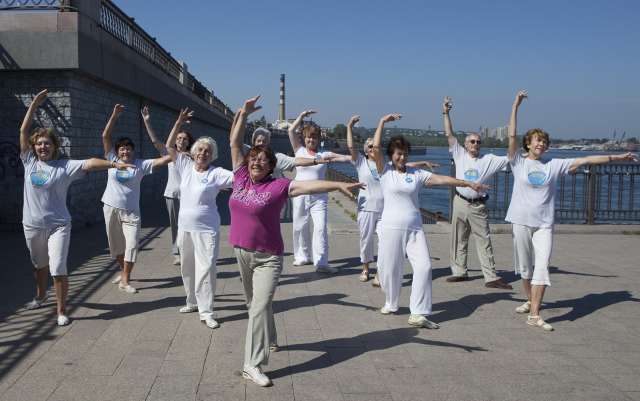 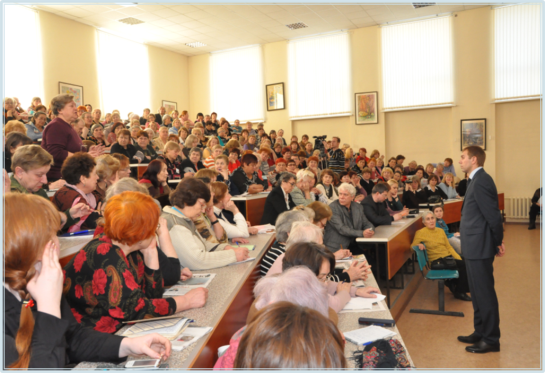 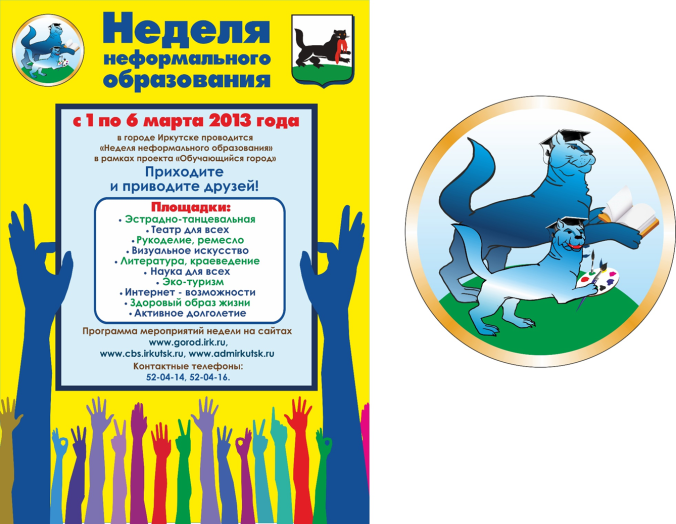 Опыт инициирования и сопровождения образования взрослых в регионе.
Инициатива создания, организация и активное участие в проекте администрации г.Иркутска «Иркутск-обучающийся город».
Проект стартовал в 2013 году. Ежегодно в рамках проекта проводится около 500 мероприятий, в которых принимают участие 8-10 тысяч иркутян.
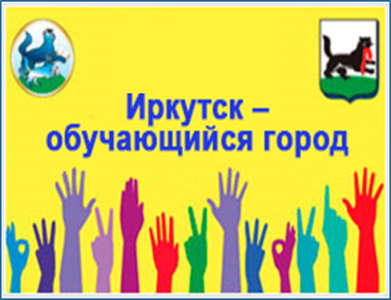 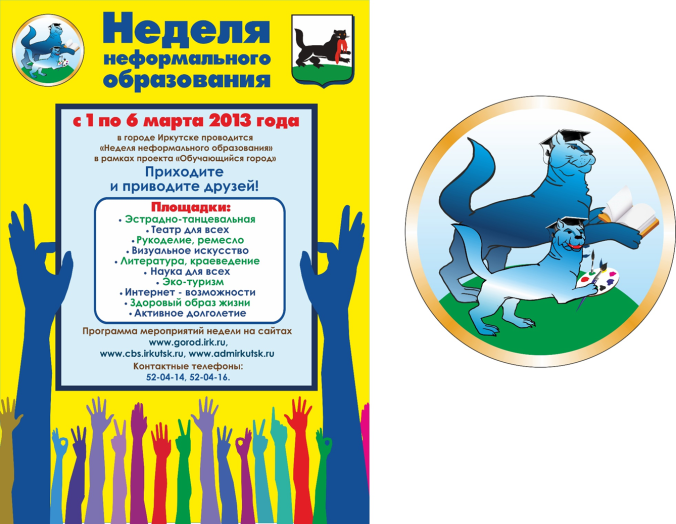 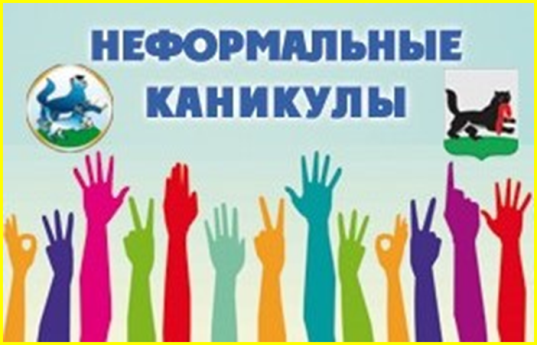 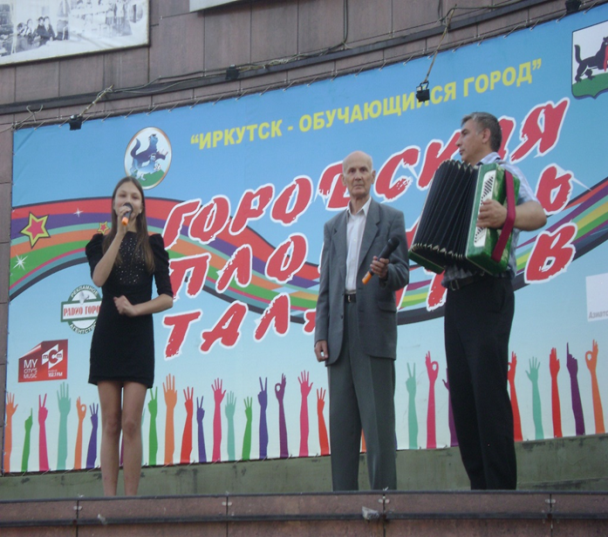 Ресурсы для реализации проекта
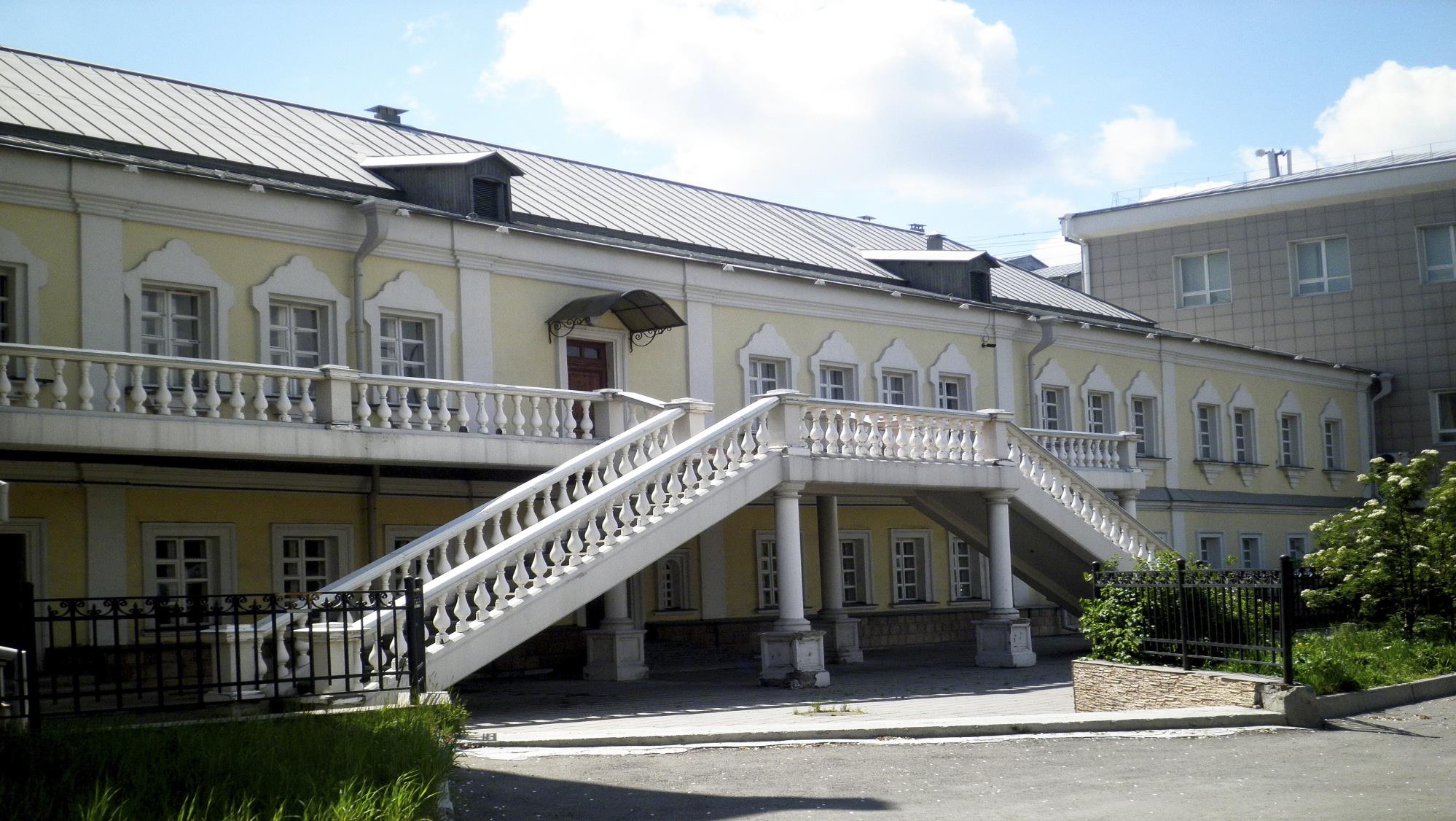 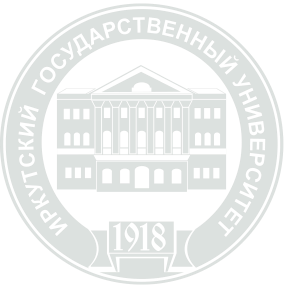 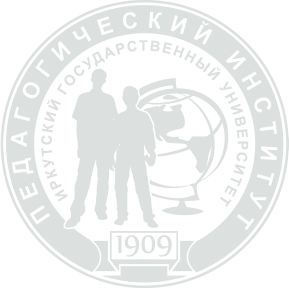 Спасибо за внимание!
Координаты:
Телефон: 8 (3952) 20-07-39 ПИ ФГБОУ ВО «ИГУ»
Адрес сайта pi.isu.ru
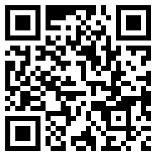